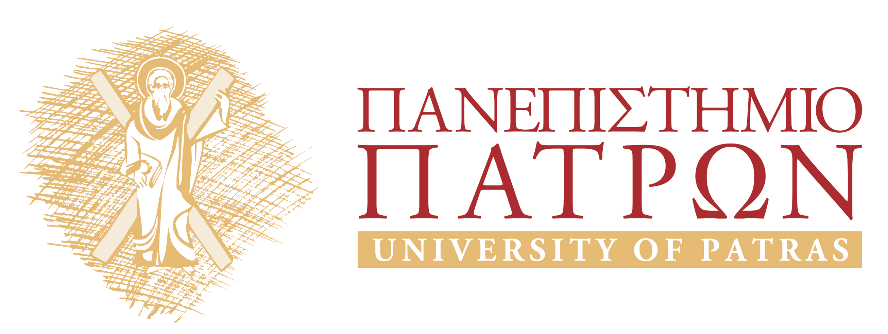 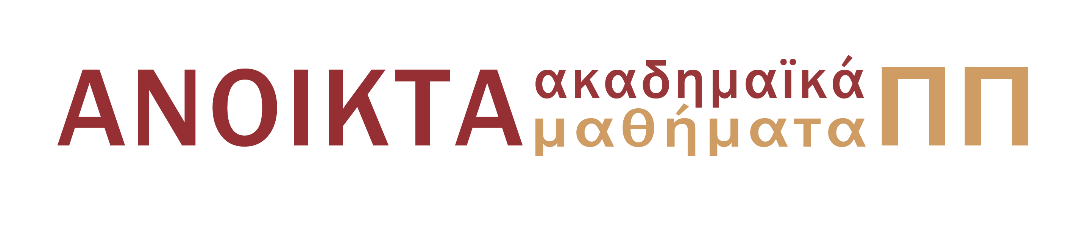 Εισαγωγή στη Ρομποτική
Ενότητα 9: Έλεγχος Δύναμης - Ροπής

Τζες Αντώνιος
Πολυτεχνική Σχολή
Τμήμα Ηλεκτρολόγων Μηχανικών και Τεχνολογίας Υπολογιστών
Σκοποί  ενότητας
Έλεγχος δύναμης - ροπής σε ρομποτικούς βραχίονες
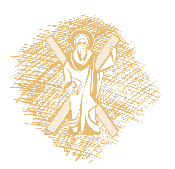 Περιεχόμενα ενότητας
Φυσικοί και τεχνητοί περιορισμοί
Aκαμπτότητα και ανεκτικότητα
Xώρος εργασίας
Yβριδικός έλεγχος
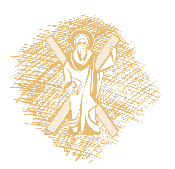 Έλεγχος δύναμης
Χρησιμοπιούμε αισθητήρες δύναμης για μέτρηση της ασκούμενης δύναμης και δημιουργούμε αλγορίθμους ελέγχου με ανατροφοδότηση δύναμης
Για την ανατροφοδότηση δύναμης υπάρχουν τρεις κύριοι τύποι αισθητήρων
Αισθητήρες δύναμης καρπού
Αισθητήρες ροπής συνδέσμου
Αισθητήρες αφής (tactile sensors)
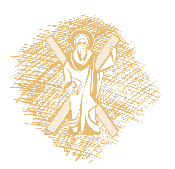 Σχέση δύναμης - ροπής (1/2)
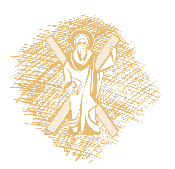 Σχέση δύναμης - ροπής (2/2)
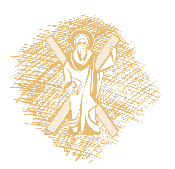 Φυσικοί και τεχνητοί περιορισμοί (1/6)
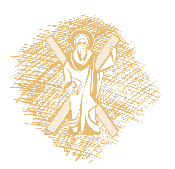 Φυσικοί και τεχνητοί περιορισμοί (2/6)
Αν ο ρομποτικός βραχίονας έρθει σε επαφή με άκαμπτη επιφάνεια τότε χάνεται ένας βαθμός ελευθερίας θέσης καθώς δεν μπορεί να εισχωρήσει στο σώμα
Θεωρούμε το πρόβλημα της περιστροφής ενός μοχλού όπως φαίνεται στο σχήμα
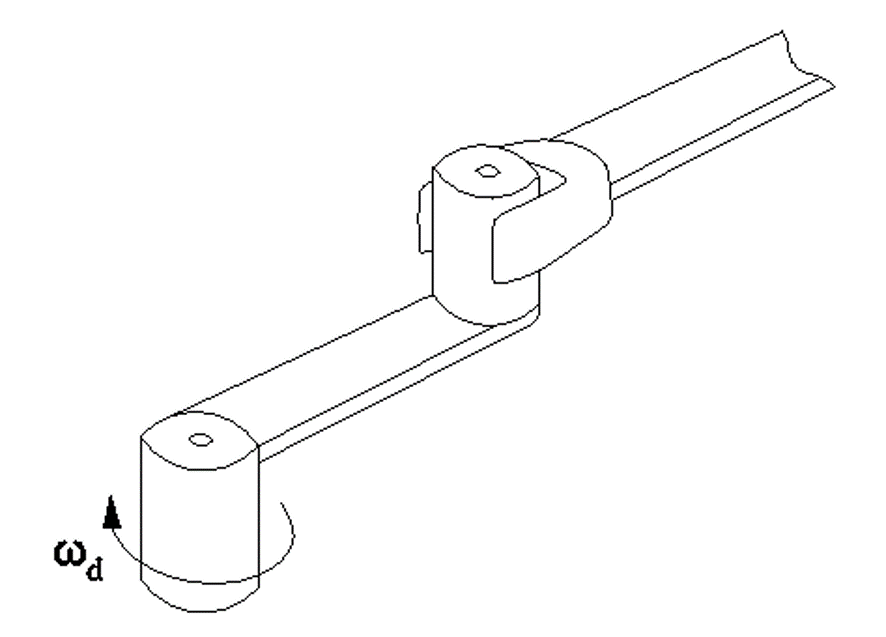 Εικόνα 1: Πρόβλημα περιστροφής μοχλού.
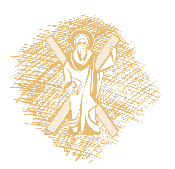 Φυσικοί και τεχνητοί περιορισμοί (3/6)
Μπορούμε να θέσουμε το σύστημα συντεταγμένων είτε στο άκρο είτε στον άξονα περιστροφής όπως φαίνεται στα ακόλουθα σχήματα
Σε κάθε περίπτωση παραθέτουμε τους περιορισμούς σε αντίστοιχο πίνακα
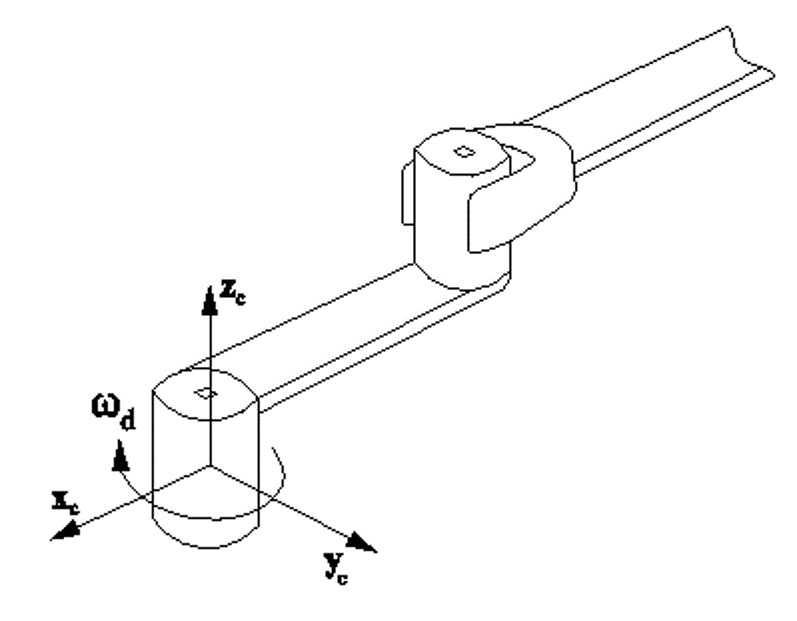 Εικόνα 2: Πρόβλημα περιστροφής μοχλού με το σύστημα συντεταγμένων στο άκρο.
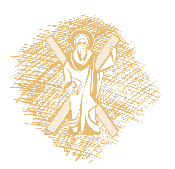 Φυσικοί και τεχνητοί περιορισμοί (4/6)
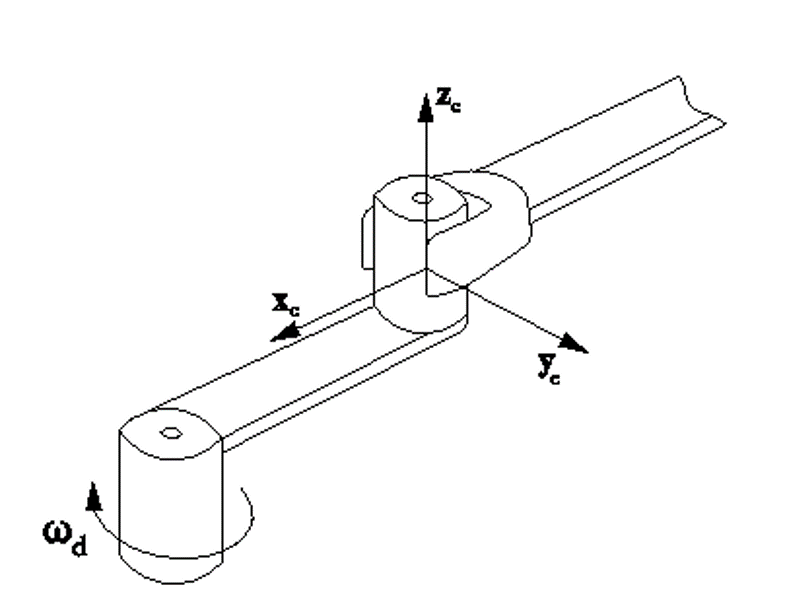 Εικόνα 3: Πρόβλημα περιστροφής μοχλού με το σύστημα συντεταγμένων στον άξονα περιστροφής.
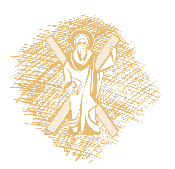 Φυσικοί και τεχνητοί περιορισμοί (5/6)
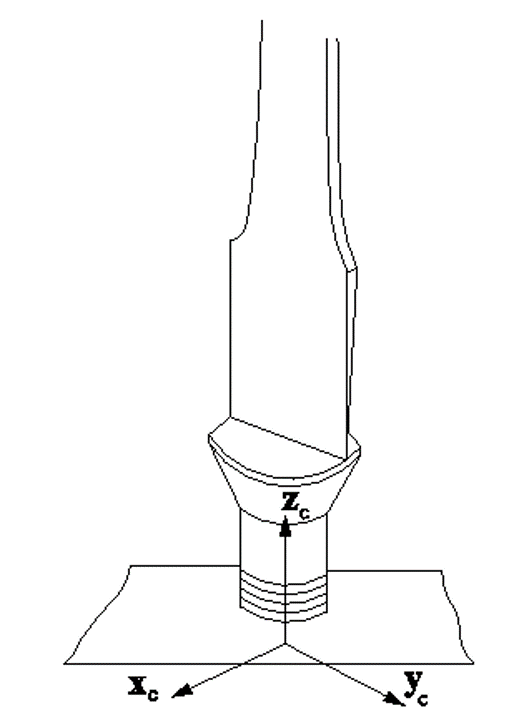 Εικόνα 4: Πρόβλημα περιστροφής βίδας.
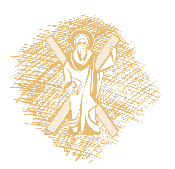 Φυσικοί και τεχνητοί περιορισμοί (6/6)
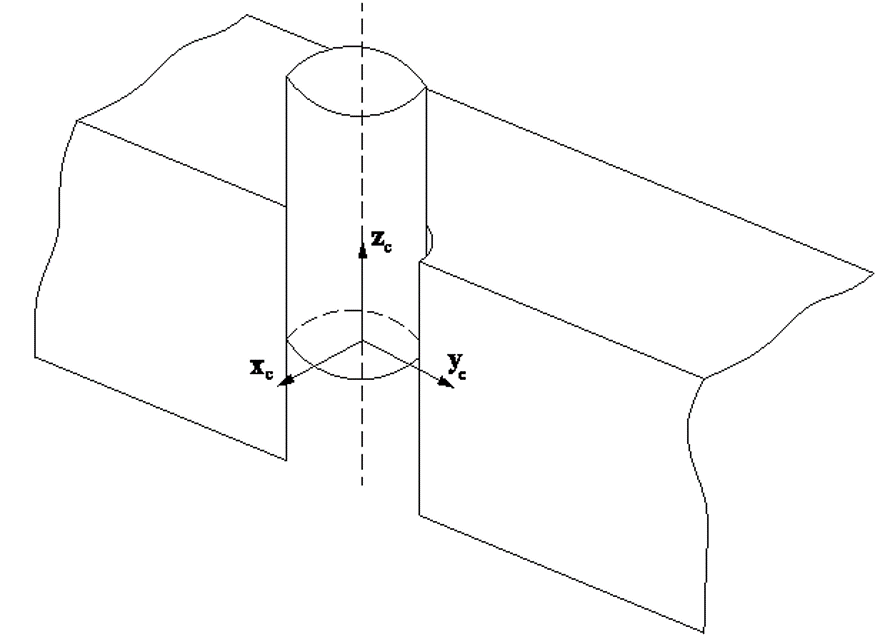 Εικόνα 5: Πρόβλημα εισαγωγής κυλινδρικού στερεού σε τρύπα.
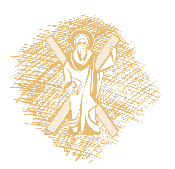 Ακαμπτότητα και ανεκτικότητα
Λόγω της μη ελαστικότητας του ρομπότ οι εφαρμογές δύναμης είναι δύσκολο να υλοποιηθούν
Μπορούμε να χρησιμοποιήσουμε στο άκρο του ρομπότ σύστημα με ελατήρια και αποσβεστήρες ώστε να ξεπεράσουμε το πρόβλημα της μη ελαστικότητας
Έτσι όμως περιορίζεται η γενικευμένη χρήση του ρομπότ σε πολύ συγκεκριμένες εργασίες, πρόβλημα το οποίο μπορεί να ξεπεραστεί μόνο με ενεργό έλεγχο του συστήματος ελατηρίων και αποσβεστήρων του άκρου
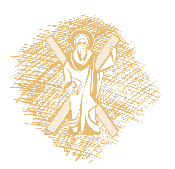 Έλεγχος ακαμπτότητας ενός βαθμού ελευθερίας (1/3)
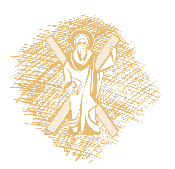 Έλεγχος ακαμπτότητας ενός βαθμού ελευθερίας (2/3)
δίνει ένα ευσταθές σύστημα, με τα κέρδη να είναι θετικά και τη δύναμη σταθερής κατάστασης που ασκείται στο περιβάλλον να είναι
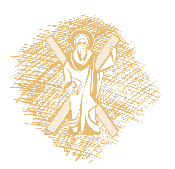 Έλεγχος ακαμπτότητας ενός βαθμού ελευθερίας (3/3)
Αν η ακαμπτότητα του περιβάλλοντος είναι μεγάλη τότε μπορούμε να προσεγγίσουμε την προηγούμενη σχέση ως
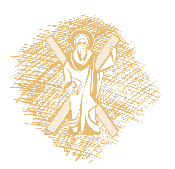 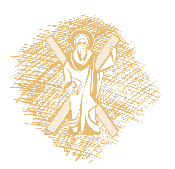 Συνδυάζοντας τα παραπάνω καταλήγουμε στη σχέση
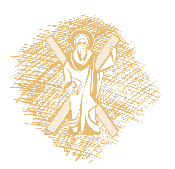 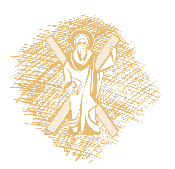 Εικόνα 6: Σχήμα ελέγχου ακαμπτότητας.
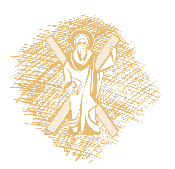 Το σχήμα ελέγχου προς υλοποίηση δίνεται από τη σχέση
που είναι και το ζητούμενο
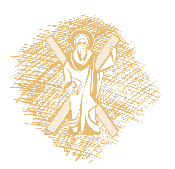 Αντίστροφη δυναμική στο χώρο εργασίας (1/4)
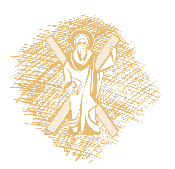 Αντίστροφη δυναμική στο χώρο εργασίας (2/4)
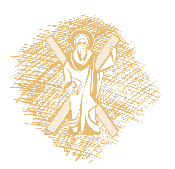 Αντίστροφη δυναμική στο χώρο εργασίας (3/4)
Αντικαθιστώντας στα προηγούμενα την έκφραση
προκύπτει η σχέση
Η τελευταία εξίσωση γράφεται ως
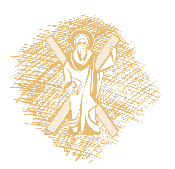 Αντίστροφη δυναμική στο χώρο εργασίας (4/4)
Για να λάβουμε το σύστημα διπλής ολοκλήρωσης στο χώρο εργασίας γράφουμε
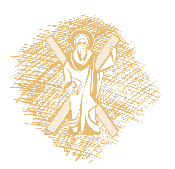 Έλεγχος εμπέδησης (1/4)
Ο έλεγχος εμπέδησης προσπαθεί να ρυθμίσει την σχέση ανάμεσα στην ταχύτητα και την δύναμη, δηλαδή την μηχανική εμπέδηση
Χρησιμοποιώντας την αναλογία μηχανικού / ηλεκτρικού συστήματος όπου αντιστοιχεί δύναμη με τάση και ταχύτητα με ρεύμα, ο λόγος δύναμης προς ταχύτητα (ροπής προς γωνιακή ταχύτητα) αναφέρεται ως μηχανική εμπέδηση
Στο πεδίο συχνότητας η μηχανική εμπέδιση γράφεται ως
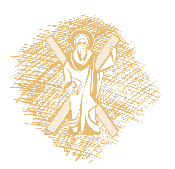 Έλεγχος εμπέδησης (2/4)
Σε γραμμική περίπτωση, μια επιθυμητή εμπέδηση οριζεται ως
Η παραπάνω συνάρτηση μεταφοράς αντιστοιχεί στην διαφορική εξίσωση
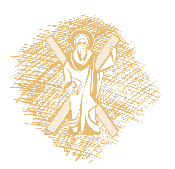 Έλεγχος εμπέδησης (3/4)
Οι τεχνικές ελέγχου καθαρά θέσης ή δύναμης, μπορούν να θεωρηθούν σαν ειδικές περιπτώσεις ελέγχου εμπέδησης, αντιστοιχώντας σε μηδενική εμπέδηση και άπειρη εμπέδηση αντίστοιχα
Η στρατηγική ελέγχου εμπέδησης μπορεί να συνδυαστεί με την αντίστροφη κινηματική στον χώρο εργασίας
Θεωρούμε τις εξισώσεις κίνησης στον χώρο εργασίας
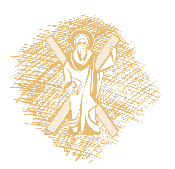 Έλεγχος εμπέδησης (4/4)
μπορεί να επιτευχθεί από τον ακόλουθο έλεγχο εσωτερικού loop / εξωτερικού loop
Ο έλεγχος που πρέπει να ασκηθεί τότε στους συνδέσμους είναι
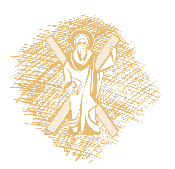 Υβριδικός έλεγχος θέσης / δύναμης
Δεδομένου ενός κατάλληλου συστήματος συντεταγμένων στο άκρο του ρομπότ, θέλουμε 
να δημιουργήσουμε έναν έλεγχο θέσης κατά τις κατευθύνσεις που είναι περιορισμένες από δυνάμεις, και 
έναν έλεγχο δύναμης κατά τις κατευθύνσεις που είναι περιορισμένες από την τοπολογία του ρομπότ / περιβάλλοντος
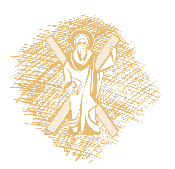 Έλεγχος δύναμης κατά ένα βαθμό ελευθερίας (1/5)
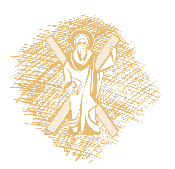 Έλεγχος δύναμης κατά ένα βαθμό ελευθερίας (2/5)
Εικόνα 7: Μοντελοποίηση άκρου ρομπότ.
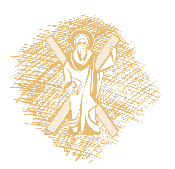 Έλεγχος δύναμης κατά ένα βαθμό ελευθερίας (3/5)
όπου F είναι η δύναμη εισόδου που ασκείται από το άκρο του ρομπότ
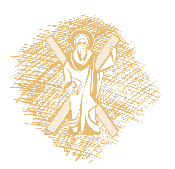 Έλεγχος δύναμης κατά ένα βαθμό ελευθερίας (4/5)
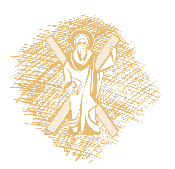 Έλεγχος δύναμης κατά ένα βαθμό ελευθερίας (5/5)
Επιλέγουμε την δύναμη εισόδου ως
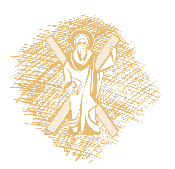 Υβριδικός έλεγχος (1/3)
Για να υλοποιήσουμε τον υβριδικό έλεγχο δύναμης / θέσης, για κάθε βαθμό ελευθερίας σχεδιάζουμε ένα έλεγχο δύναμης και ένα θέσης και υλοποιούμε τον ολικό έλεγχο με την χρήση των λεγόμενων πινάκων επιλογής
Ένα τέτοιο σύστημα φαίνεται στο ακόλουθο σχήμα
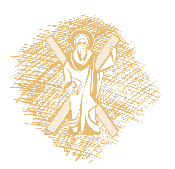 Υβριδικός έλεγχος (2/3)
Εικόνα 8: Σχήμα υβριδικού ελέγχου.
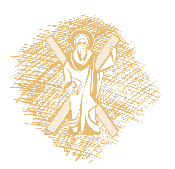 Υβριδικός έλεγχος (3/3)
Ο νόμος ελέγχου του εσωτερικού βρόχου αποτελείται από έλεγχο αντίστροφης δυναμικής υπολογισμένο σε χώρο εργασίας
Ο πίνακας S είναι ένας διαγώνιος πίνακας με μία μονάδα στα διαγώνια στοιχεία που αντιστοιχούν στους βαθμούς ελευθερίας που πρόκειται να ελεγχθούν με έλεγχο θέσης
Το Ι-S επομένως αντιστοιχεί στους βαθμούς ελευθερίας που θα ελεγχθούν με έλεγχο δύναμης
Έτσι κάθε βαθμός ελευθερίας ελέγχεται είτε με έλεγχο θέσης είτε με έλεγχο δύναμης
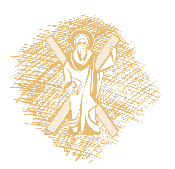 Τέλος Ενότητας
Χρηματοδότηση
Το παρόν εκπαιδευτικό υλικό έχει αναπτυχθεί στo πλαίσιo του εκπαιδευτικού έργου του διδάσκοντα.
Το έργο «Ανοικτά Ακαδημαϊκά Μαθήματα στο Πανεπιστήμιο Αθηνών» έχει χρηματοδοτήσει μόνο την αναδιαμόρφωση του εκπαιδευτικού υλικού. 
Το έργο υλοποιείται στο πλαίσιο του Επιχειρησιακού Προγράμματος «Εκπαίδευση και Δια Βίου Μάθηση» και συγχρηματοδοτείται από την Ευρωπαϊκή Ένωση (Ευρωπαϊκό Κοινωνικό Ταμείο) και από εθνικούς πόρους.
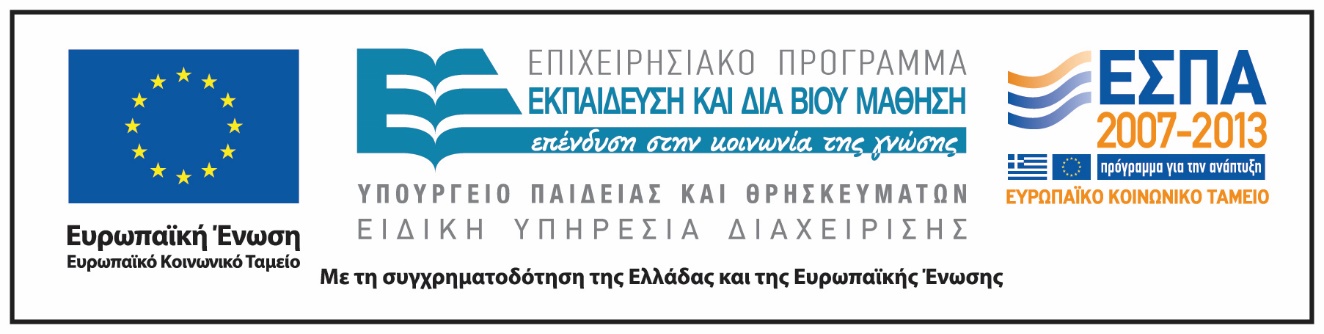 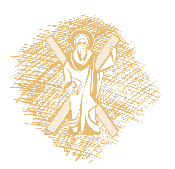 Σημειώματα
Σημείωμα Ιστορικού Εκδόσεων Έργου
Το παρόν έργο αποτελεί την έκδοση 1.0
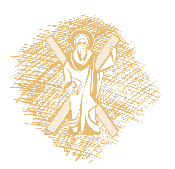 Σημείωμα Αναφοράς
Copyright Πανεπιστήμιο Πατρών, Τζες Αντώνιος. «Εισαγωγή στη Ρομποτική. Έλεγχος Δύναμης - Ροπής». Έκδοση: 1.0. Πάτρα 2015. Διαθέσιμο από τη δικτυακή διεύθυνση: https://eclass.upatras.gr/courses/EE662/index.php
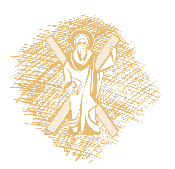 Σημείωμα Αδειοδότησης
Το παρόν υλικό διατίθεται με τους όρους της άδειας χρήσης Creative Commons Αναφορά, Παρόμοια Διανομή 4.0 [1] ή μεταγενέστερη, Διεθνής Έκδοση. Εξαιρούνται τα αυτοτελή έργα τρίτων π.χ. φωτογραφίες, διαγράμματα κ.λπ., τα οποία εμπεριέχονται σε αυτό και τα οποία αναφέρονται μαζί με τους όρους χρήσης τους στο «Σημείωμα Χρήσης Έργων Τρίτων».
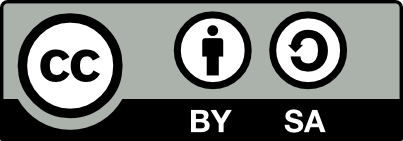 [1] http://creativecommons.org/licenses/by-sa/4.0/ 

Σύμφωνα με αυτήν την άδεια ο δικαιούχος σας δίνει το δικαίωμα να:
Μοιραστείτε — αντιγράψετε και αναδιανέμετε το υλικό
Προσαρμόστε — αναμείξτε, τροποποιήστε και δημιουργήστε πάνω στο υλικό για κάθε σκοπό 
Υπό τους ακόλουθους όρους:
Αναφορά Δημιουργού — Θα πρέπει να καταχωρίσετε αναφορά στο δημιουργό , με σύνδεσμο της άδειας
Παρόμοια Διανομή — Αν αναμείξετε, τροποποιήσετε, ή δημιουργήσετε πάνω στο υλικό, πρέπει να διανείμετε τις δικές σας συνεισφορές υπό την ίδια άδεια όπως και το πρωτότυπο
Διατήρηση Σημειωμάτων
Οποιαδήποτε αναπαραγωγή ή διασκευή του υλικού θα πρέπει να συμπεριλαμβάνει:
το Σημείωμα Αναφοράς
Το Σημείωμα Αδειοδότησης
Τη Δήλωση Διατήρησης Σημειωμάτων
το Σημείωμα Χρήσης Έργων Τρίτων (εφόσον υπάρχει)
μαζί με τους συνοδευόμενους υπερσυνδέσμους.
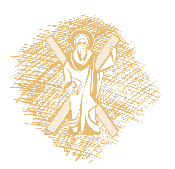 Σημείωμα Χρήσης Έργων Τρίτων
Το Έργο αυτό κάνει χρήση των ακόλουθων έργων:
Εικόνες/Σχήματα/Διαγράμματα/Φωτογραφίες
Εικόνα 1: Πρόβλημα περιστροφής μοχλού, Ίδιο έργο
Εικόνα 2: Πρόβλημα περιστροφής μοχλού με το σύστημα συντεταγμένων στο άκρο, Ίδιο έργο.
Εικόνα 3: Πρόβλημα περιστροφής μοχλού με το σύστημα συντεταγμένων στον άξονα περιστροφής, Ίδιο έργο.
Εικόνα 4: Πρόβλημα περιστροφής βίδας, Ίδιο έργο.
Εικόνα 5: Πρόβλημα εισαγωγής κυλινδρικού στερεού σε τρύπα, Ίδιο έργο.
Εικόνα 6: Σχήμα ελέγχου ακαμπτότητας, Ίδιο έργο.
Εικόνα 7: Μοντελοποίηση άκρου ρομπότ, Ίδιο έργο.
Εικόνα 8: Σχήμα υβριδικού ελέγχου, Ίδιο έργο.
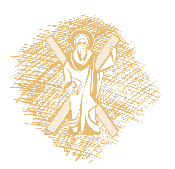